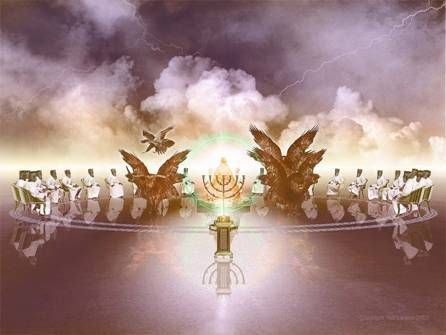 Revelation
Chapters 4-8a
The book of Revelation is a 1st Century revelation of Jesus; against the Roman Empire; to the church(es); for the purpose of worship, encouragement and hope.
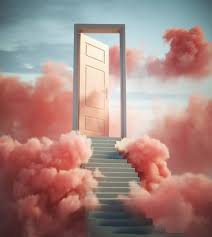 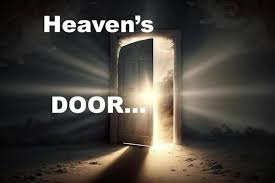 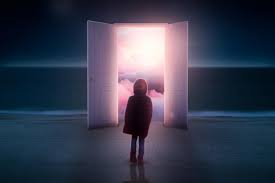 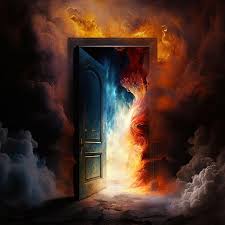 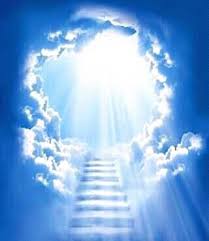 In what way do you imagine the door to heaven?
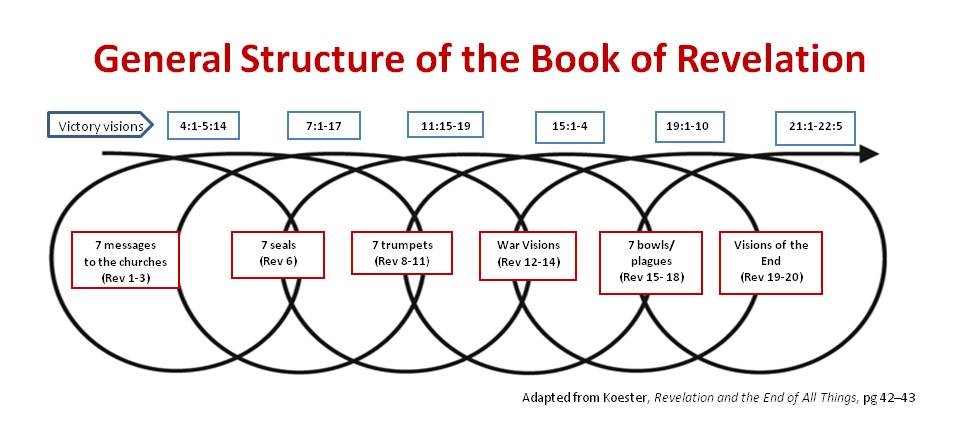 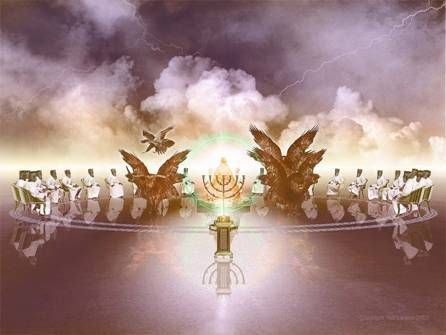 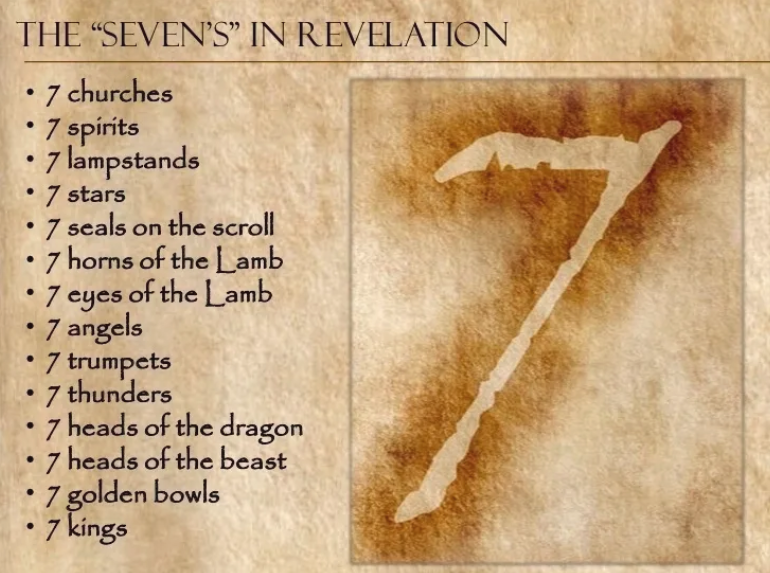 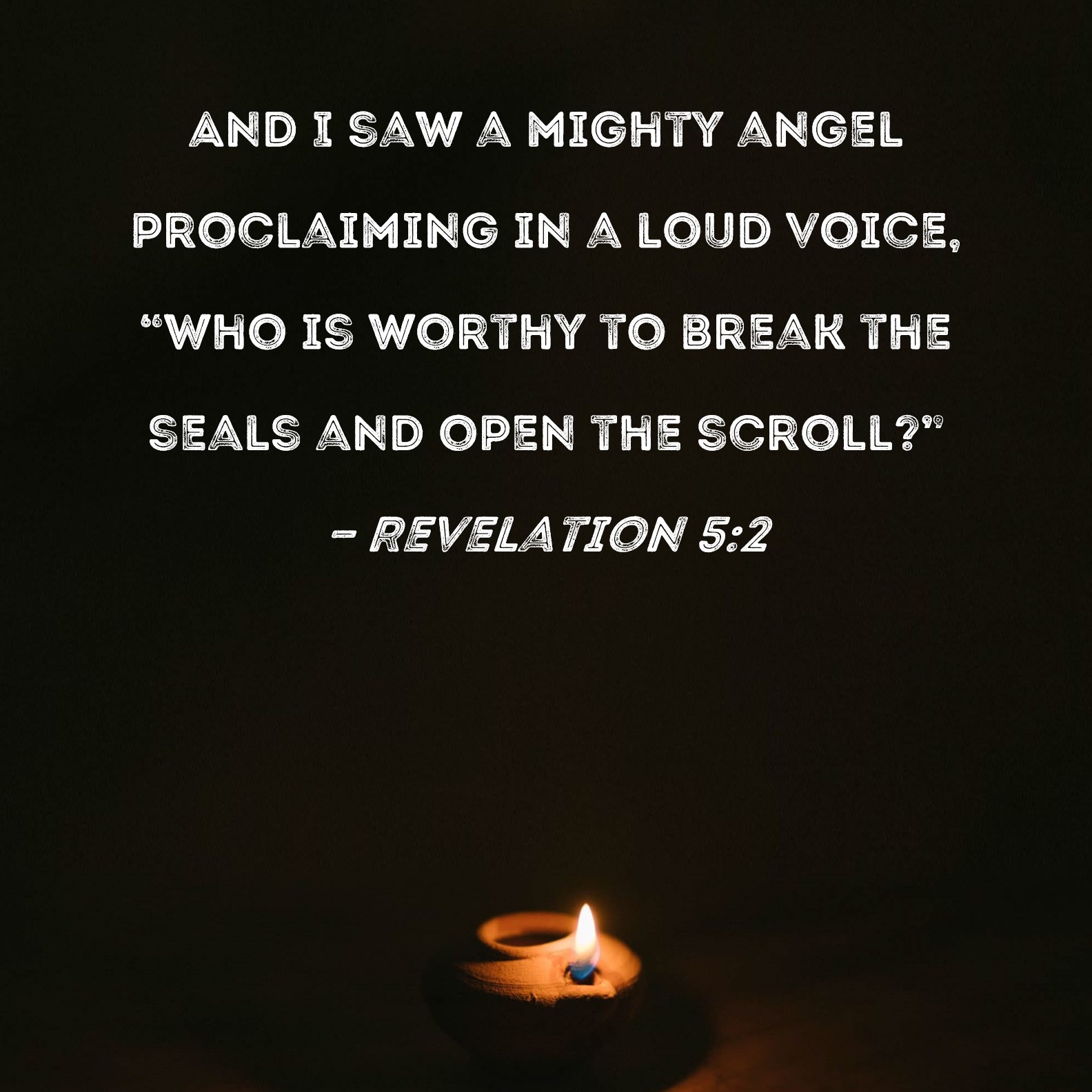 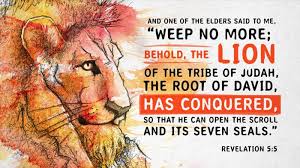 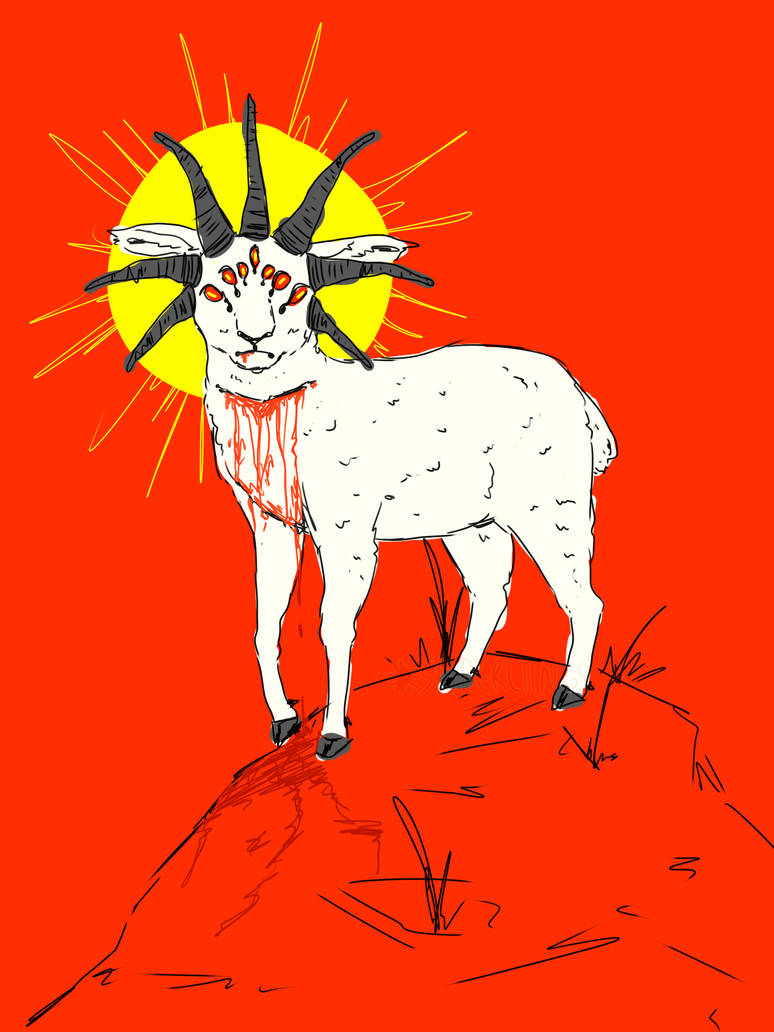 Saw – One like a slaughtered lamb
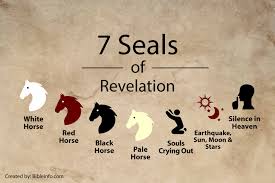 Chapters 6:1-8:1
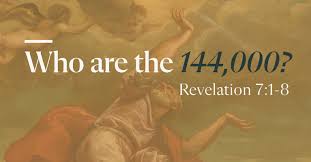 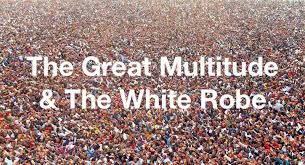 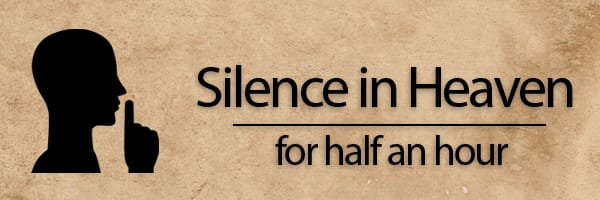 Awesome!
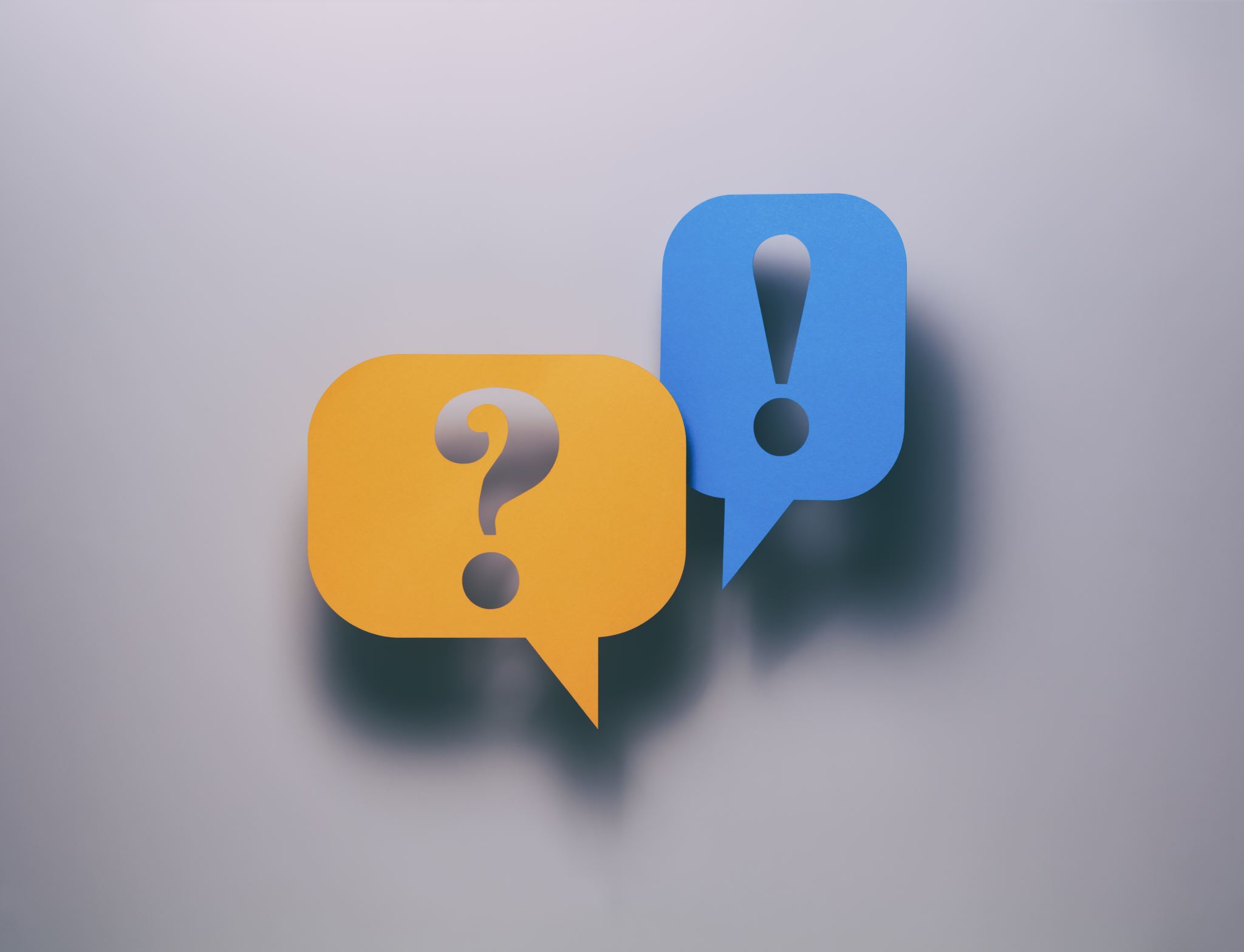 Reflect
What struck me from the text that brought me to awe or worship, encouragement or hope?